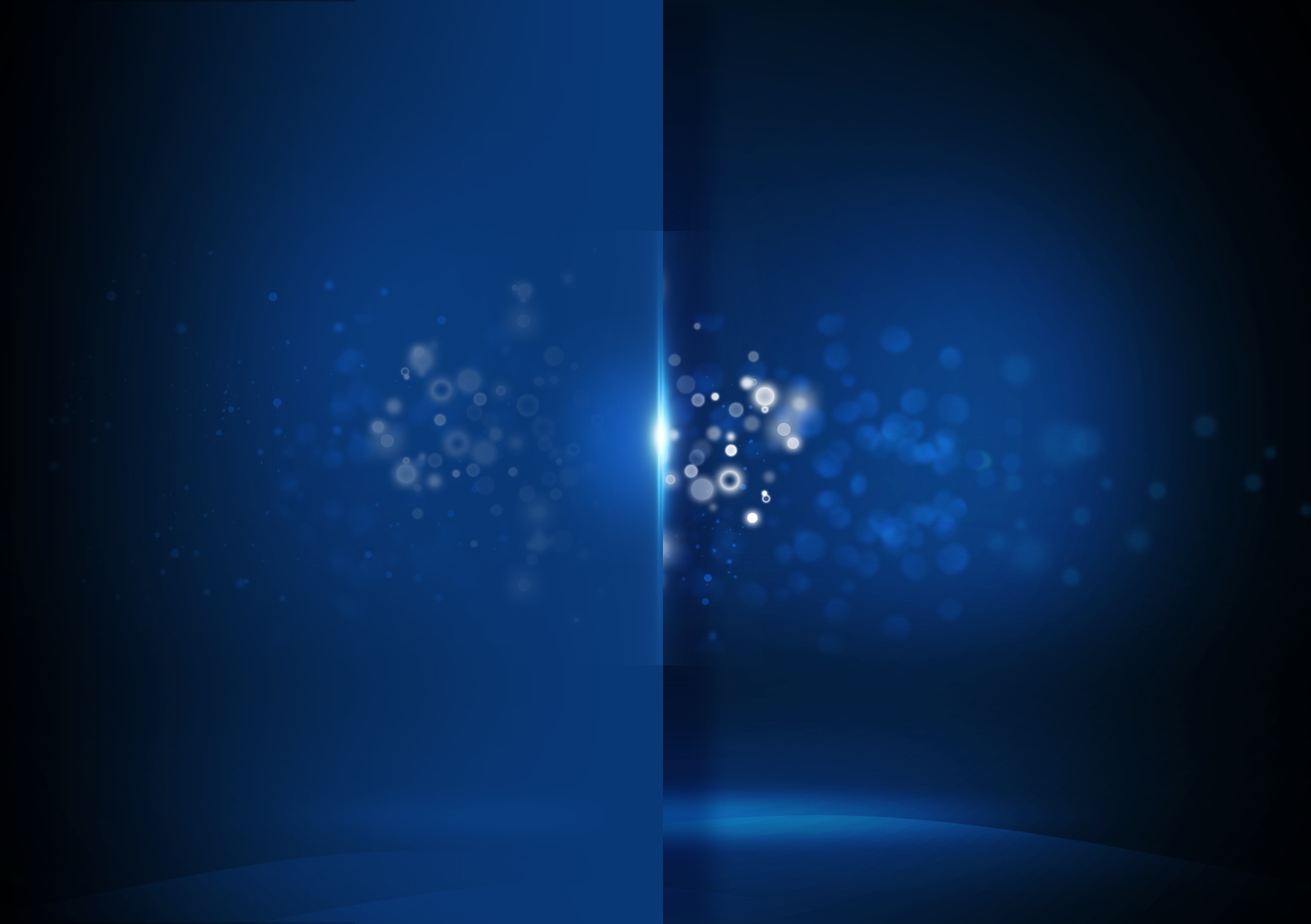 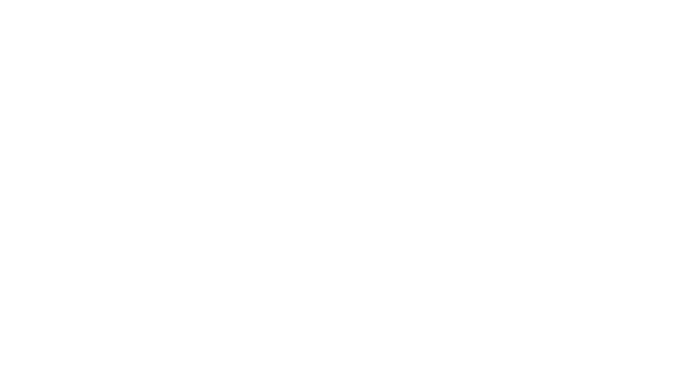 УНІВЕРСАЛЬНА
ПЛАТФОРМА
АВТОМАТИЗАЦІЇ
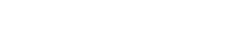 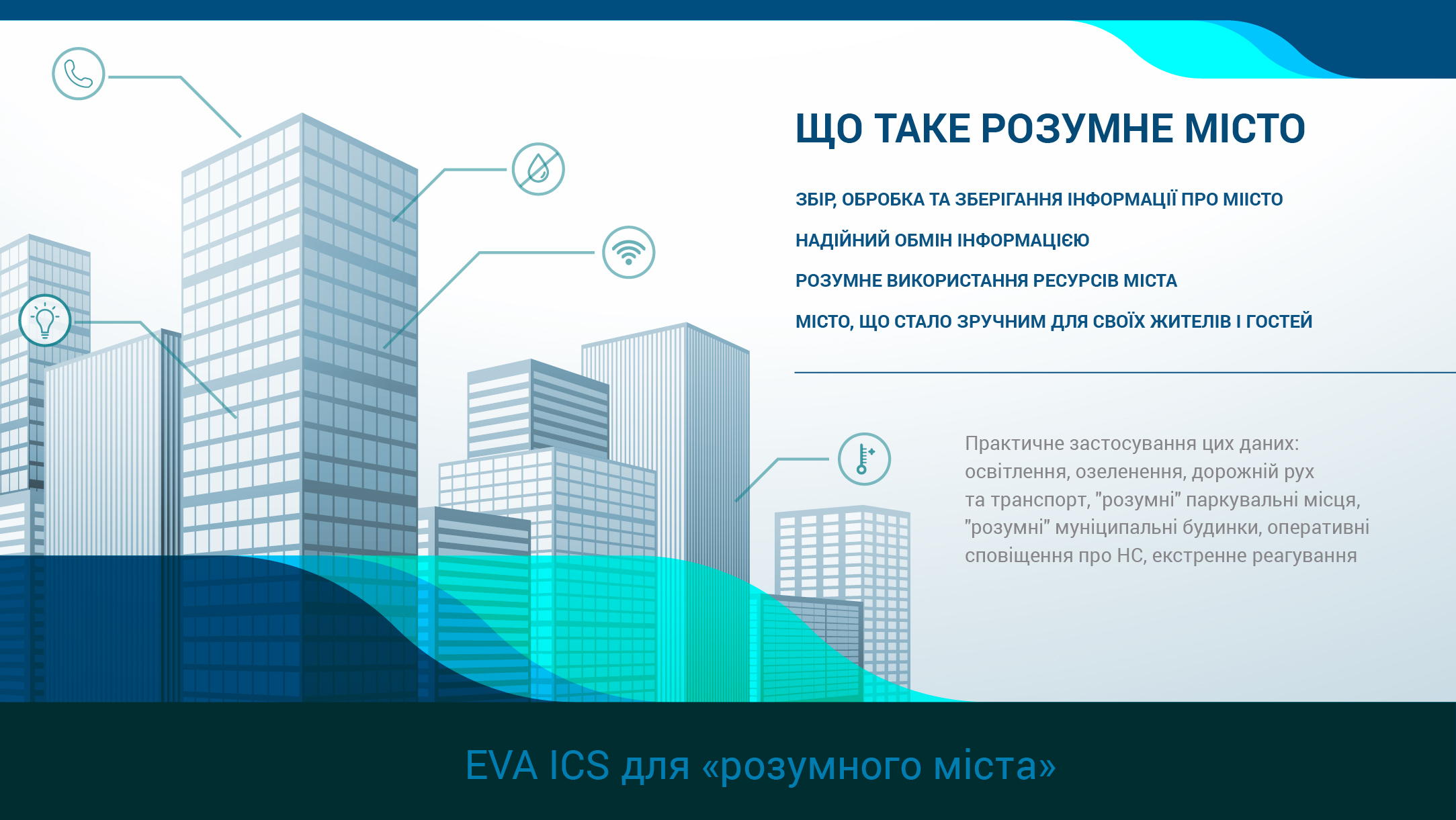 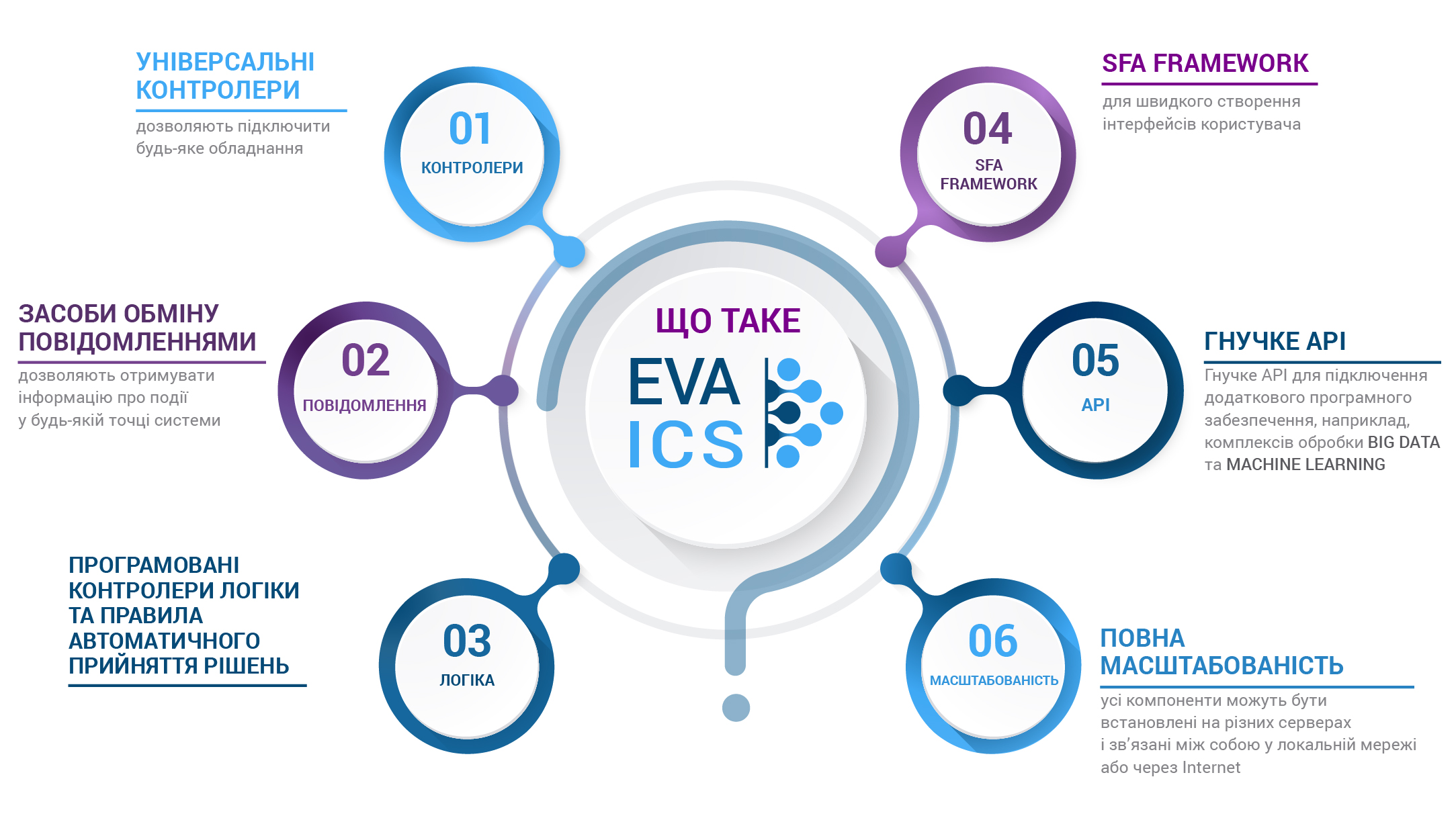 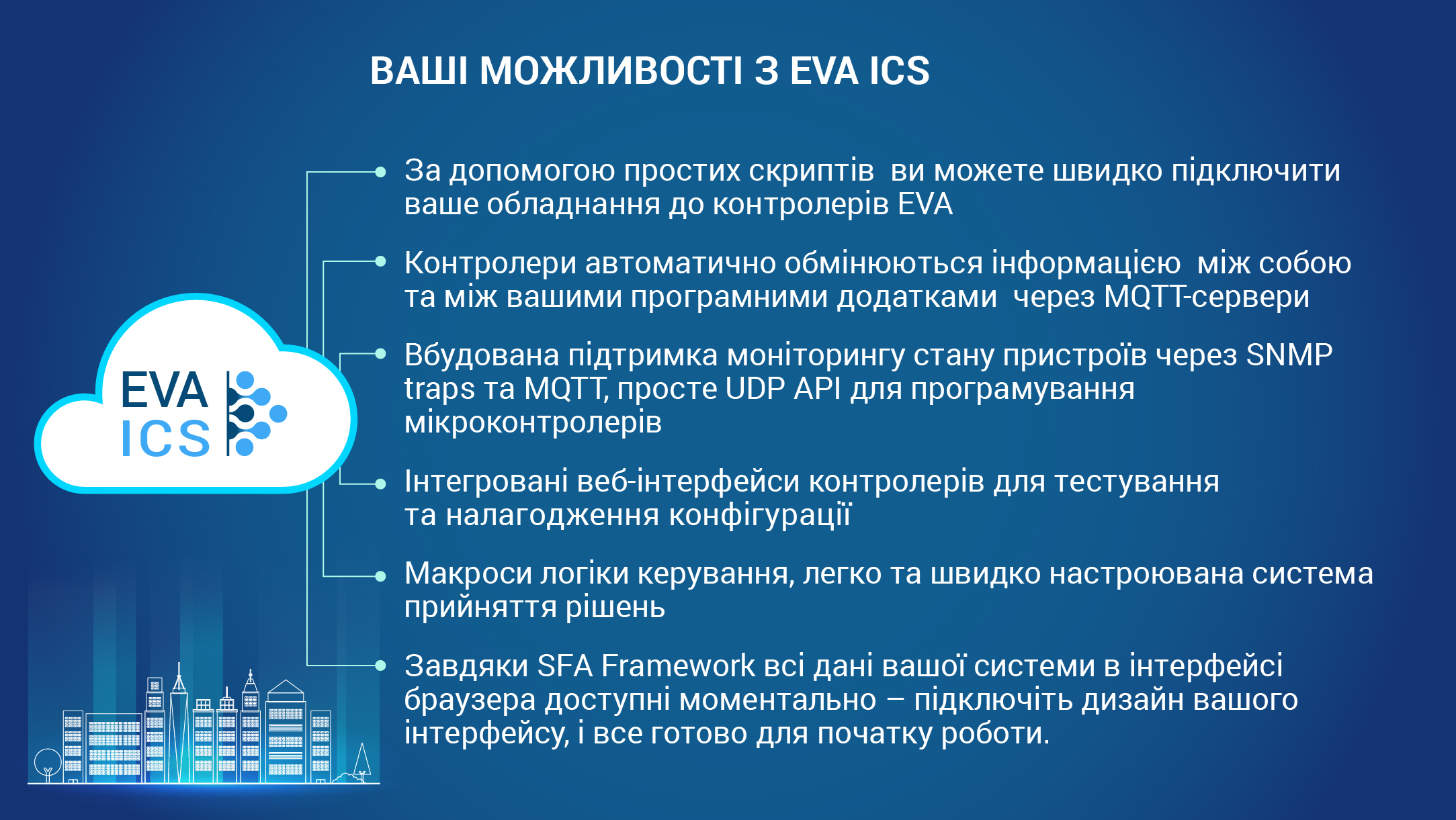 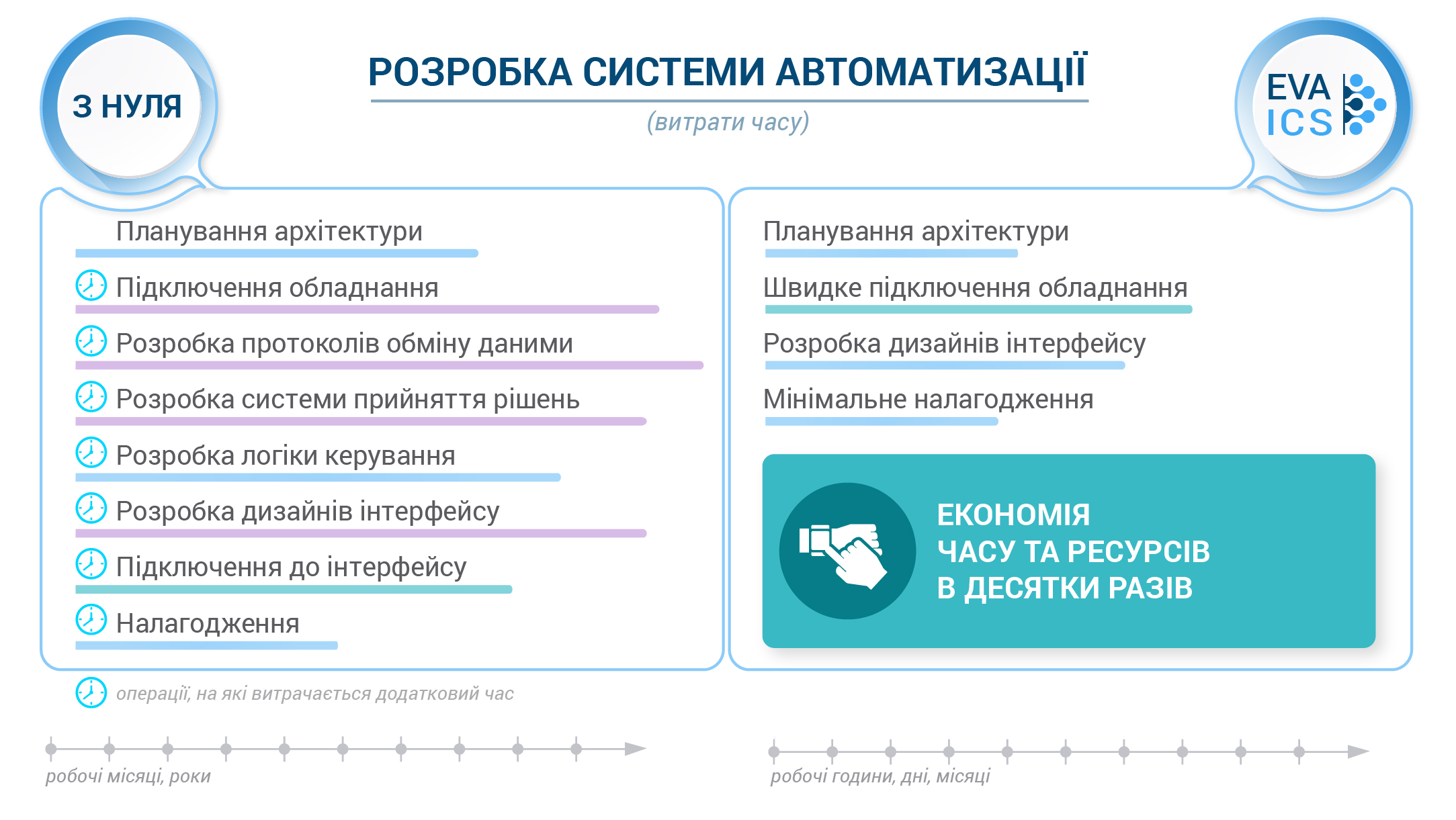 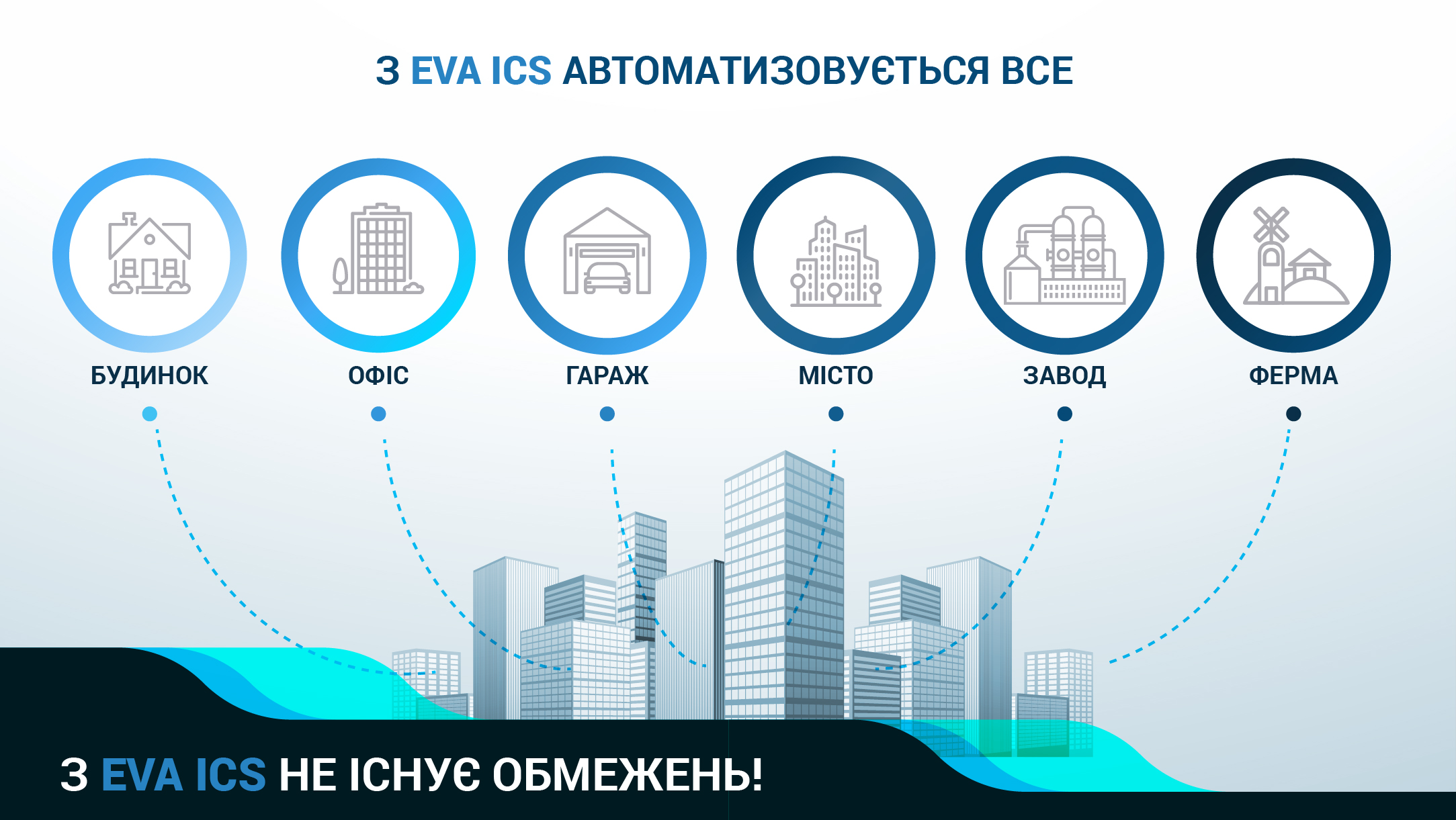 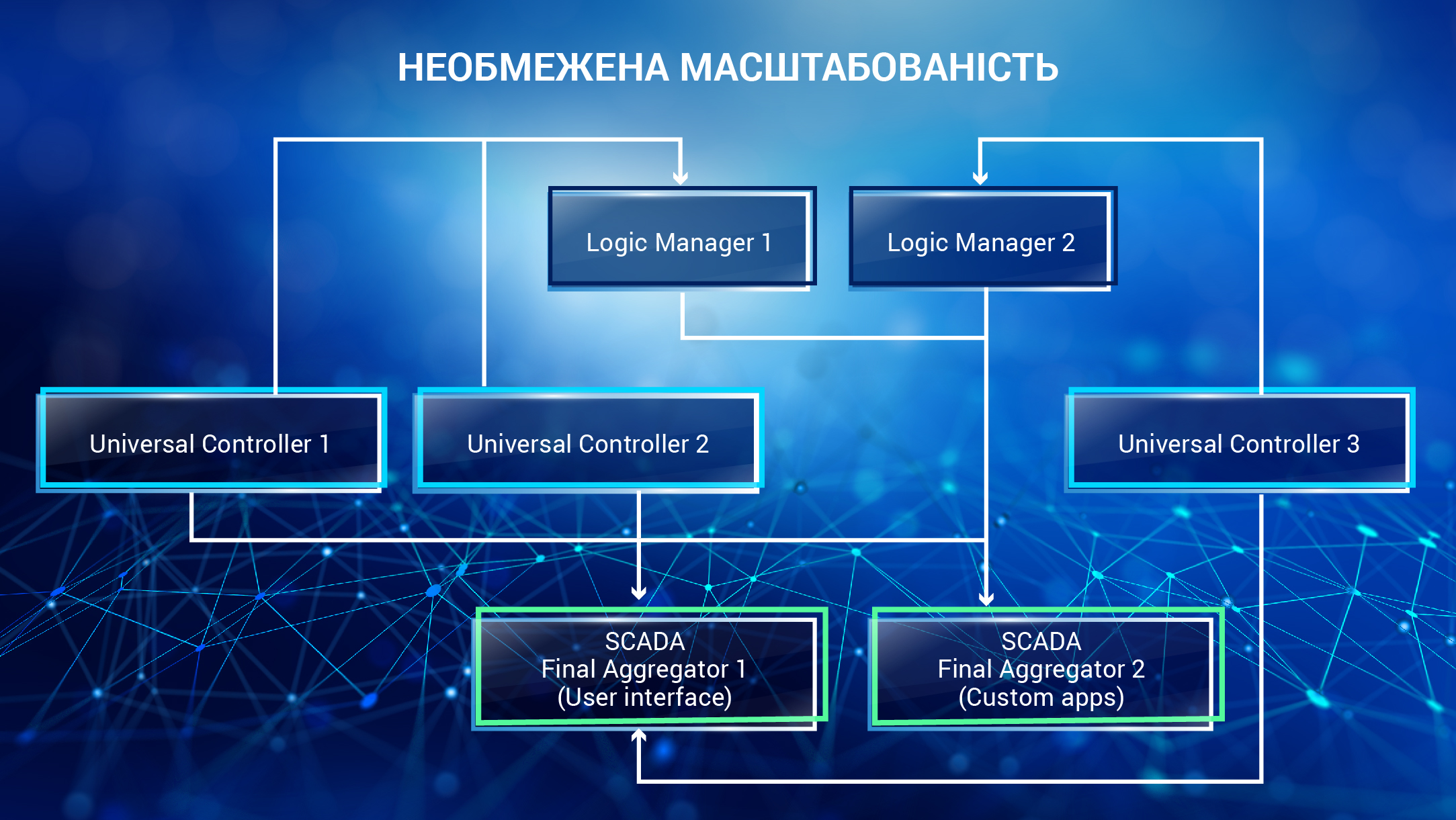 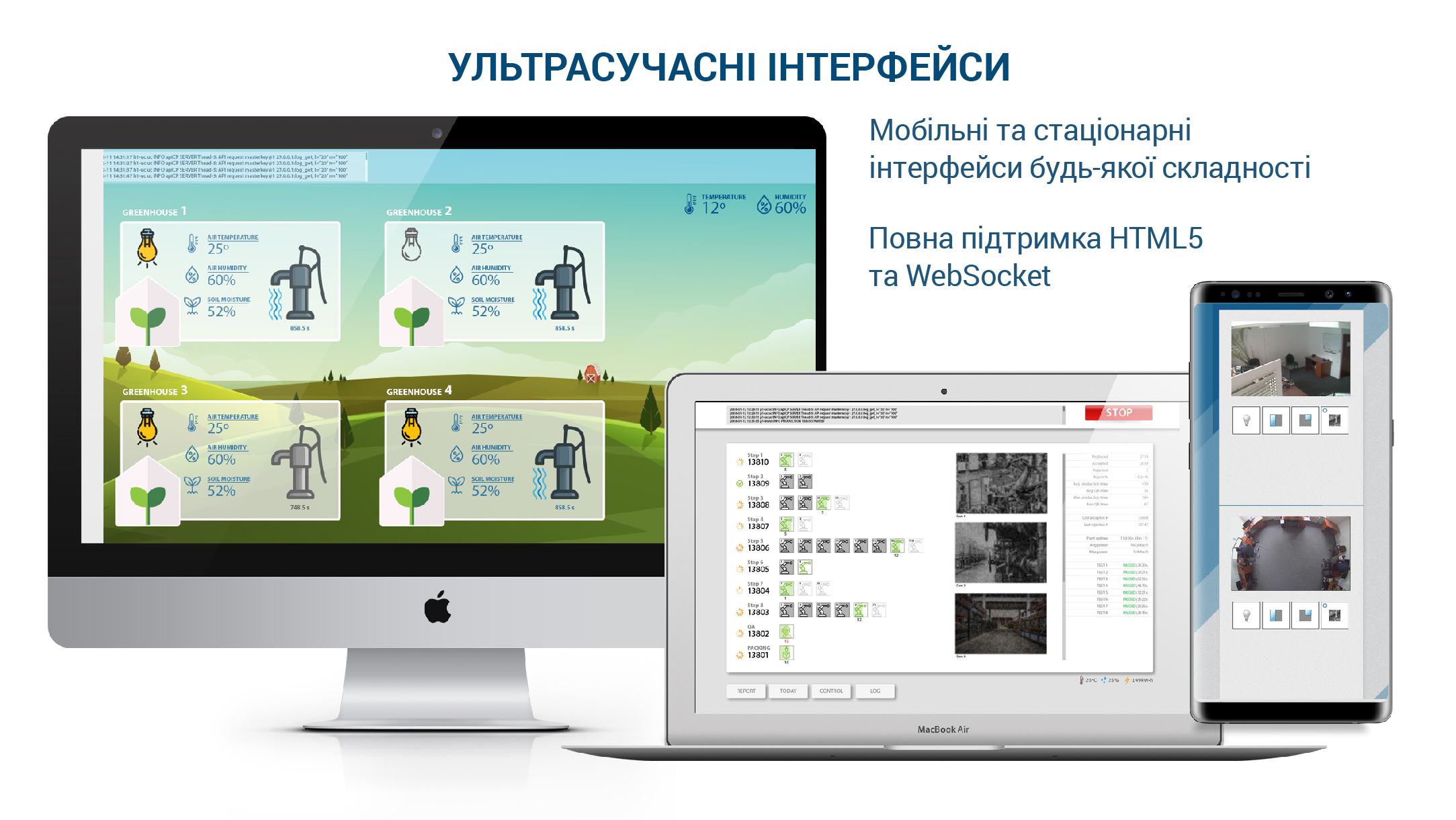 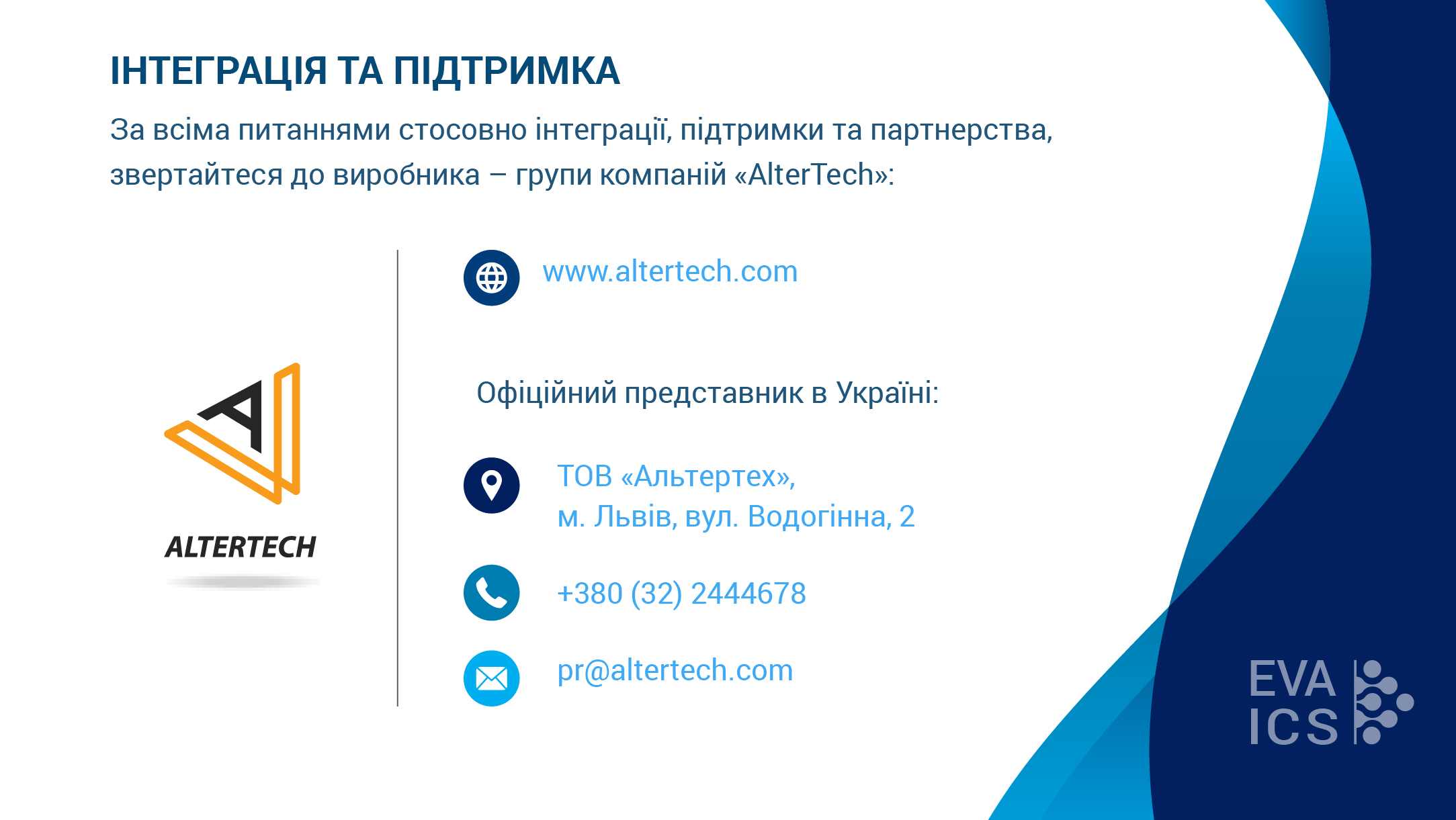